CHE 391
T. F. Edgar
Spring 2012
Response of Linear system
2
3
Example
4
5
Eigenvector/eigenvalue solution
6
7
Example
8
9
10
Shifts eigenvalues
11
12
Example:
13
Stability Requirements
14
Analytical Solution:
Particular Solution
15
16
17
18
19
Observability
20
Observability Matrix
21
Linearize Equations -> deviation variables
22
4  linear independent columns  Observable
23
24
Other Controllability Considerations
25
MIMO Model Linearization
26
27
Minimal State Vector Representation(MIMO Systems)
28
29
30
31
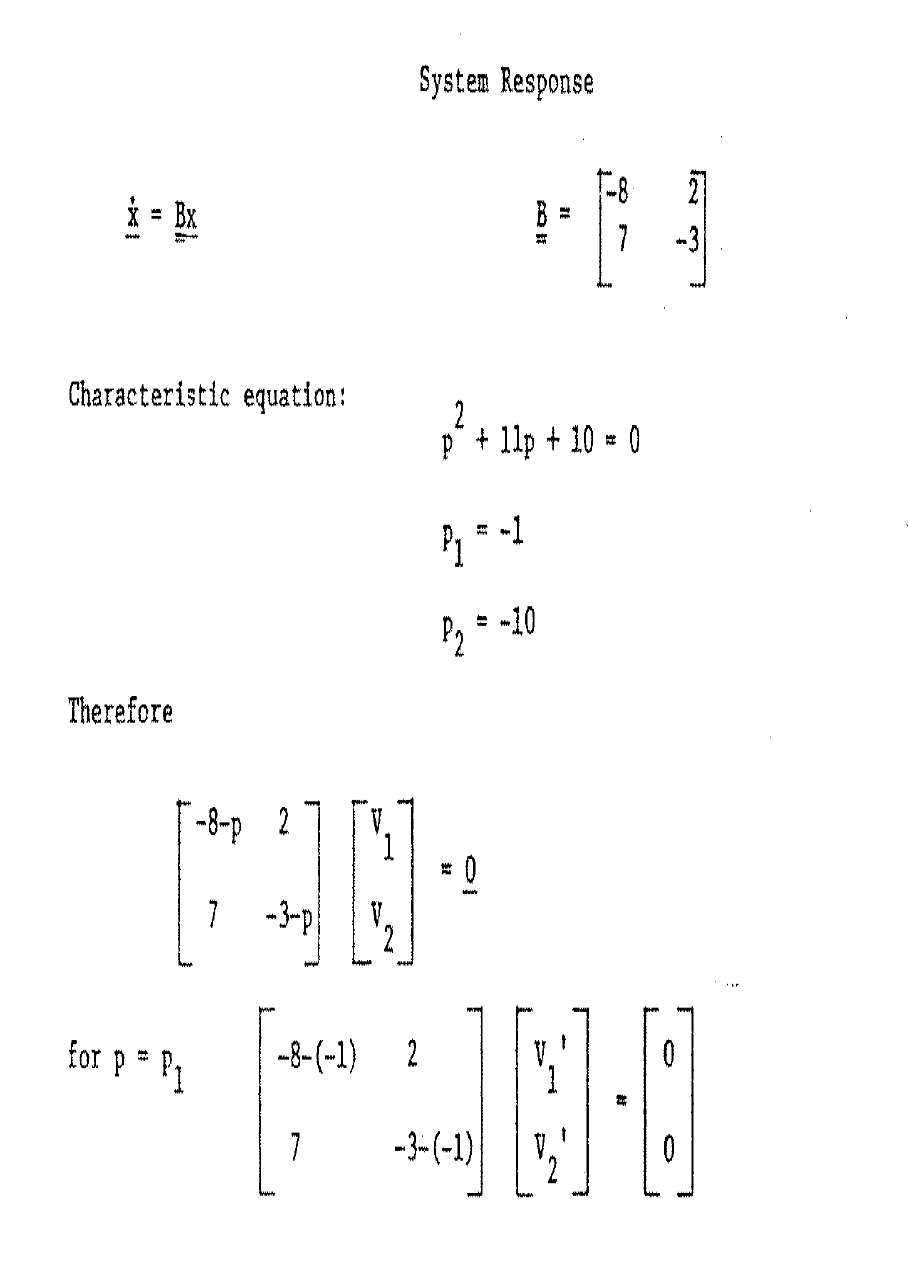 32
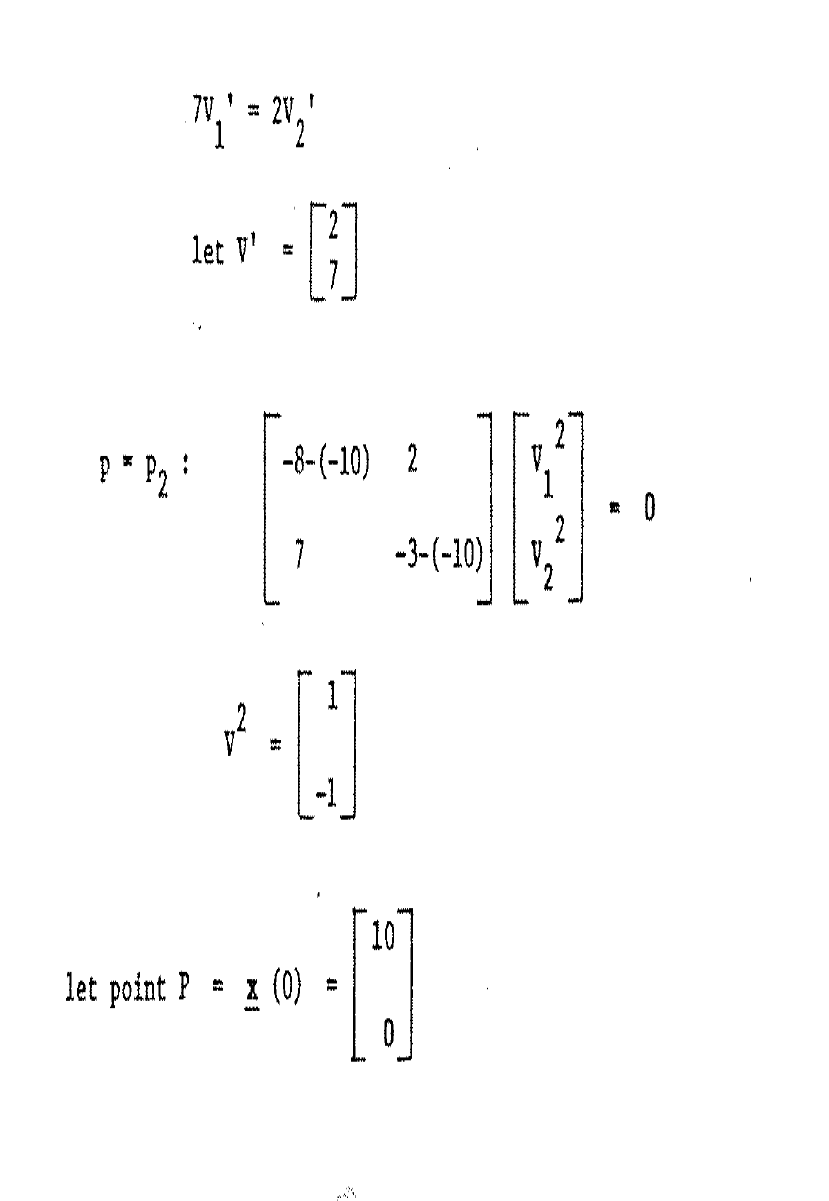 33
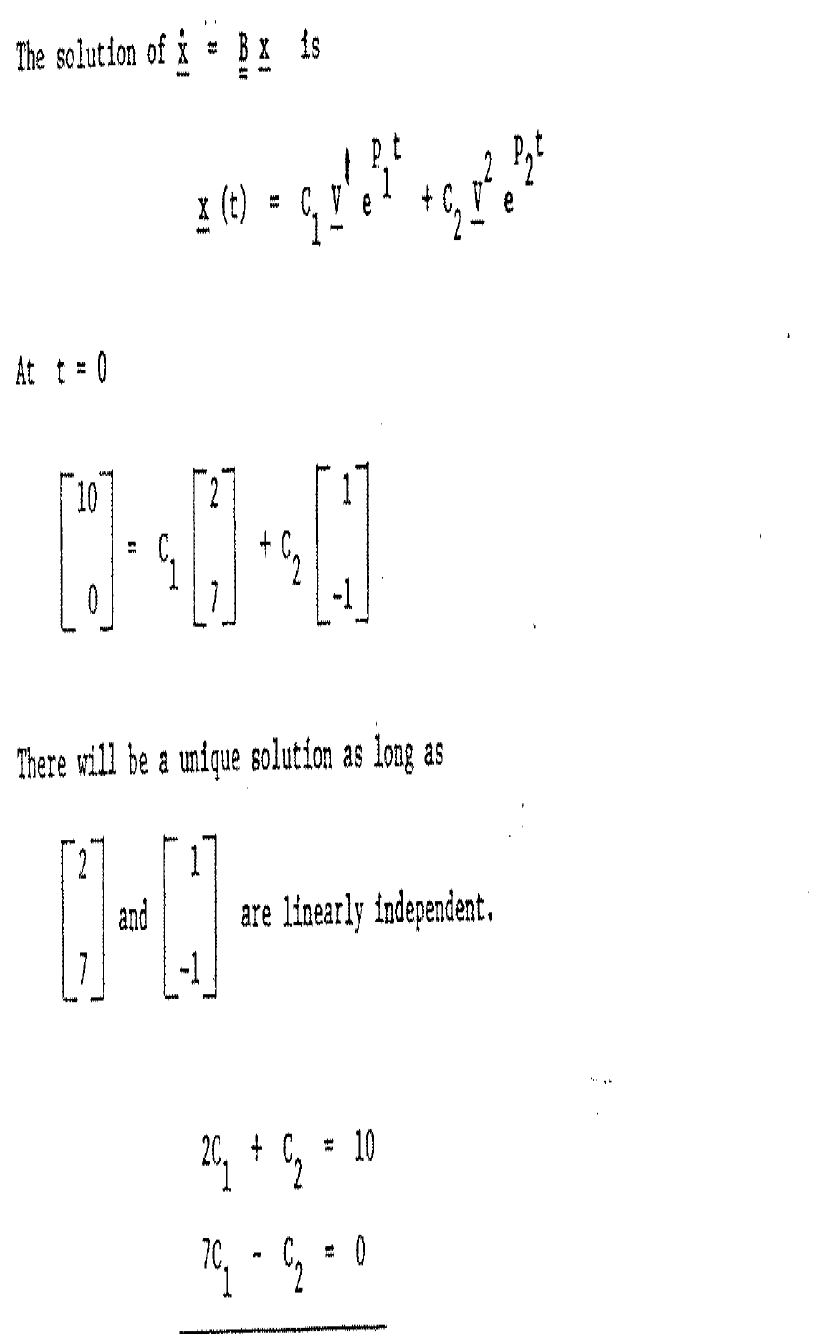 34
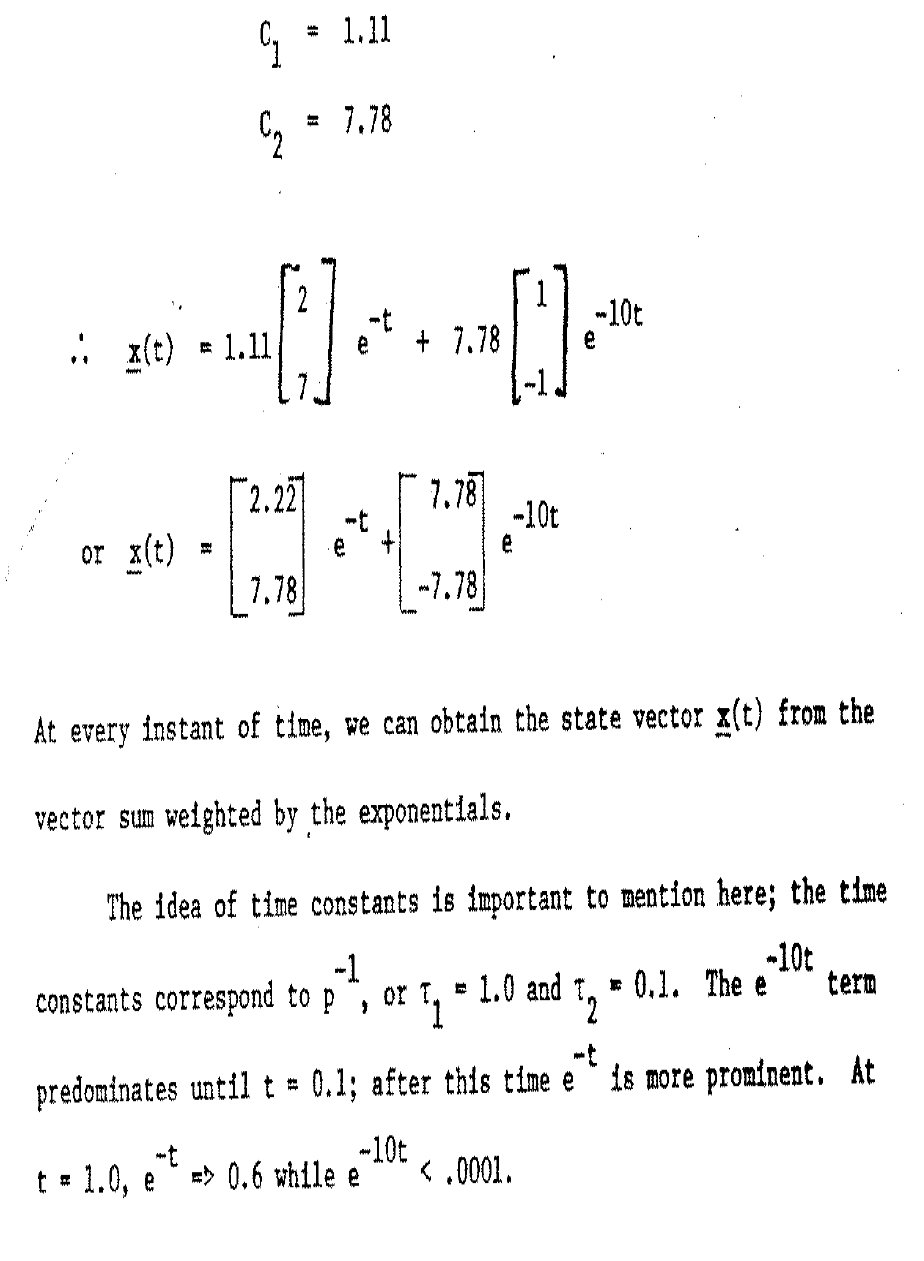 35
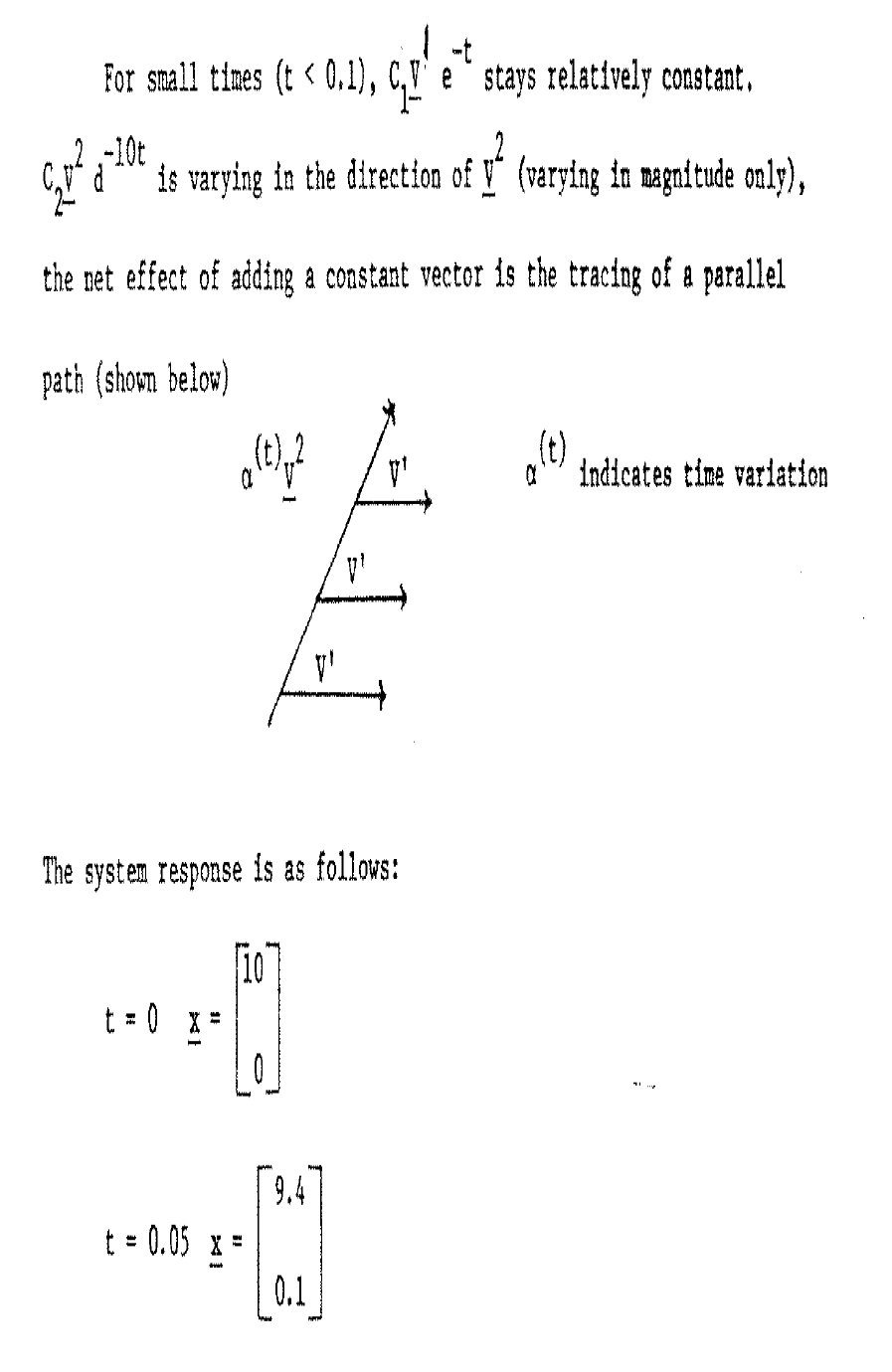 36
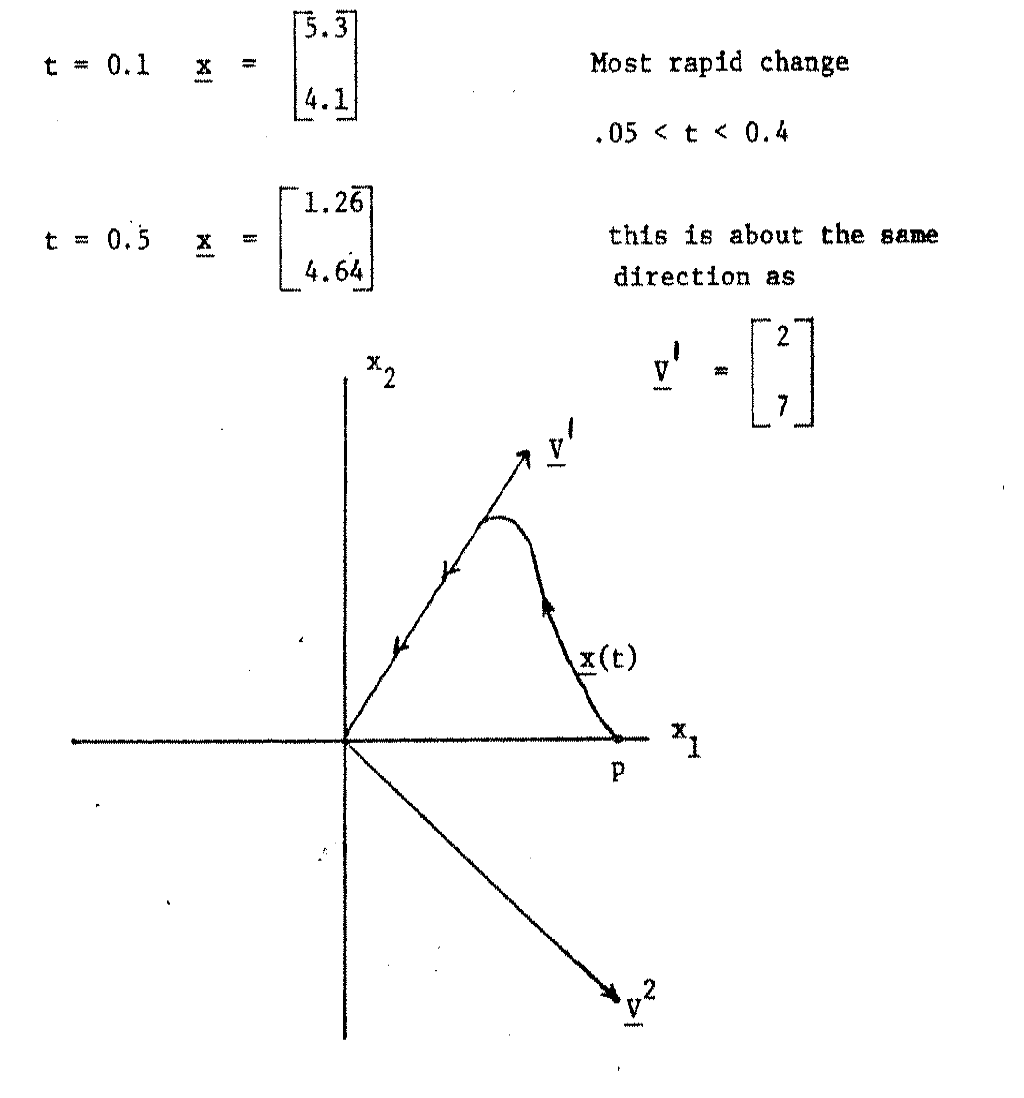 37